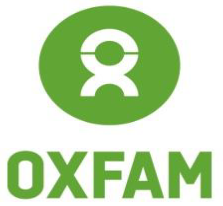 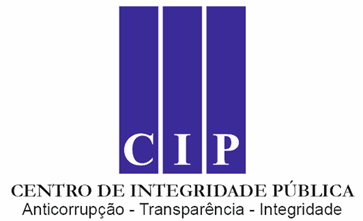 Projecto Conflict & Peace Building
2021
Nota Introdutória
Moçambique foi, por longos anos, considerado uma "história de sucesso" pela comunidade internacional. Rico em recursos naturais, incluindo petróleo, gás e minerais, a extração de recursos e royalties associados e benefícios continuam a ser uma fonte importante de tensão em Moçambique porque as 'riquezas' não são distribuídas uniformemente. Costuma-se dizer que os países ricos em recursos naturais são ‘amaldiçoados’ e em nenhum lugar este paradoxo é mais visível do que nas comunidades locais mais próximo dos locais de mineração em Moçambique. 
Esses carregam o peso dos impactos negativos associados da mineração - da poluição ambiental aos reassentamentos para fins de acesso à terra, violação da lei cívica e direitos humanos, despejo forçado e violência emergente - enquanto os benefícios que fluem para eles da mineração atividades ou de investimentos do governo central são limitados. Isso continua a ocorrer apesar do grande imposto receita que é gerada a partir dos recursos e da legislação nacional que foi instituída, que estipula que 2,75% do imposto de produção deve ser destinado as comunidades. No entanto, há falta de informações claras e diretrizes para a aplicação deste legislação e diretrizes sobre a inclusão de comunidades locais, questões de compensação, divisão de receitas etc. As diferentes partes interessadas envolvidas dificilmente têm um ponto de consenso sobre o assunto, assim, os locais de extração facilmente se tornam locais de conflito. 
Essas tensões são agora cada vez mais sobrepostas com o surgimento de novos tipos de conflitos e violência em Moçambique, por exemplo, na província de Cabo Delgado, com ataques violentos por grupos armados causando deslocamento, medo e insegurança
A região centro do país vivia um conflito armado liderado por um grupo de guerrilheiros da RENAMO que não concordavam com alguns termos dos acordos de paz assinados entre o Governo e a RENAMO. Nesse sentido, existe um risco potencial de que este conflito afecte as operações de exploração de hidrocarbonetos nesta região. Esses conflitos podem ser um risco não só para a região, mas também podem se espalhar para todo o país, gerando uma situação de guerra. A paz efectiva requer vontade política, compromisso e a aceitação de políticas nacionais mais inclusivas por todos. Isso envolve a concepção de estratégias e políticas de desenvolvimento mais inclusivas e transparentes nas quais todos se sintam envolvidos
Desde 2003, a indústria extractiva de Moçambique tem atraído cada vez mais atenção por parte do setor privado onde a maior parte dos recursos naturais ainda não são explorados.
As reservas de gás natural nos campos de Pande / Temane, na província de Inhambane estimado em mais de 5 milhões de TJ. A multinacional sul-africana Sasol exporta a maior parte do gás natural explorado. A população de Inhambane queixa-se de não beneficiar do gás natural da multinacional Sasol, que produz anualmente mais de 188 milhões de gigajoules. As comunidades estão indignadas porque quando a empresa se instalou na região foram feitas promessas que agora não estão sendo cumpridas. População e operadores turísticos em Vilanculos, queixam-se da destruição do ecossistema marinho, supostamente liderada pela multinacional sul-africana Sasol. Esta situação e outras podem ser uma fonte de conflito devido à exploração.
Presença do CIP
O CIP tem acompanhado de perto a dinâmica de exploração de gás pela Sasol desde 2014 e parte desta atividade consiste na elaboração de análises sobre o contrato celebrado com o Governo e atividades desenvolvidas pela empresa, de forma a melhor contribuir para o debate público e fornecer mais informação .
ACCORD e Plataforma da Industria Extractiva são grupos que o CIP realiza com frequência em Vilanculo.
OBJECTIVOS
Objetivo geral: 
“Fortalecer a capacidade de todas as partes interessadas para mediação de conflitos e diálogo inclusivo em benefício da mineração e comunidades afectadas por conflitos em áreas selecionadas de intervenção.
São elas:
Cabo Delgado, Sofala e Inhambane.
Objetivos específicos
1) Apoiar a sociedade civil e os atores comunitários em Moçambique e
nos 3 distritos seleccionados para mediar conflitos locais e construir a paz; e

2) Desenvolver e usar os espaços existentes de múltiplas partes interessadas para o conflito mediação e diálogo em torno dos direitos e benefícios da comunidade em relação às indústrias extrativas ”
JUSTIFICATIVA
Embora intervenções sólidas tenham sido realizadas por Sociedade civil, autoridades e comunidade internacional para fortalecer a governanção em torno dos recursos extractivos, muitas vezes carece de uma conexão explícita com o conflito resolução, e há uma necessidade essencial de diálogo institucionalizado e mediação de conflitos entre partes interessadas, além da necessidade contínua de maior inclusão e influência das comunidades afeCtadas nos processos extrativos, que afetam diretamente seus meios de subsistência. A ação proposta foi aqui projetada para alavancar as estruturas organizacionais existentes a nível da comunidade e da sociedade civil, plataformas de partes interessadas e unidades administrativas relevantes do governo
Horizonte Temporal
24 a 36 meses
GRUPO ALVO
Áreas
Província de Cabo Delgado :
 Distrito Palma (Localidade de Senga) e Distrito Montepuez (Localidade de Nhamanumbire e Mirote); 
Província de Inhambane:
Distrito de Inhassoro (localidades de Maimelane) distrito de Govuro (localidade de Pande); 
Província de Sofala :
Distrito do Buzi.
Ao envolver as três províncias, a ação facilitará a construção de coalizões e a colaboração para permitir a fertilização cruzada e a mentoria entre pares relacionadas à construção da paz local e esforços de influência.
Grupos
Organizações locais da sociedade civil, comunidade estruturas e membros estruturas e comitês relevantes para a ação e seus membros;
Líderes comunitários e pontos focais da comunidade, entidades governamentais locais / distritais / provinciais, empresas extrativas operando em áreas-alvo; grupos de mídia / redes de jornalistas.
Beneficiários finais
Comunidades extrativistas afetadas, especialmente mulheres e jovens – para o benefício de um total de 620.000 pessoas nas áreas-alvo.
Resultado Esperado
As partes interessadas da comunidade e os atores da sociedade civil são apoiados para realizar mediação de conflitos, resolução e construção da paz; 
Acordos de Desenvolvimento Comunitário com múltiplas partes interessadas desenvolvido e assinado por meio de um processo inclusivo;  
Membros dos conselhos eleitos a nível distrital capacitados em mediação e diálogo com várias partes interessadas no âmbito Distrital
Visitas de intercâmbio e formação de coalizões da sociedade civil.
PRINCIPAIS ACTIVIDADES
Pesquisa participativa contextual e sensível a conflitos; 
Capacitação, organização e acompanhamento de advocacy, mediação e resolução de conflito a nível da comunidade; 
Formação de coalizões da sociedade civil, atores e pontos focais da comunidade em todos os níveis provinciais; 
Criação de iniciativas de construção da paz lideradas pela comunidade; 
Capacidade, construção e acompanhamento do sector privado; 
Mediação inclusiva de várias partes interessadas;
Defesa do acesso à informação
O PROJECTO
A projecto se baseia na sólida parceria entre a Oxfam e seus parceiros (CIP e AMA) com seus respectivos parceiros locais identificados actuando no sector extractivo. 
Para incitar mudanças significativas e duradouras, a inclusão de todas as principais partes interessadas é crítica: 
1) Comunidades locais e  conselhos / estruturas / líderes - estes não são apenas diretamente afetados pelas atividades de mineração e têm direito a receitas, mas as que precisam se envolver em negociações com o governo e empresas e primeiro na linha para lidar com tensões e conflitos locais. 
2) Mídia local - eles desempenham um papel importante como comunicadores que podem lançar luz sobre as implicações da indústria extrativa em níveis locais e violações dos direitos humanos, mas também ajudam a construir um terreno comum por meio de seus relatórios.
3) Governo local / distrital / provincial como principais 'portadores de dever' responsáveis ​​pela implementação da legislação nacional e diretrizes vinculadas ao extrativismo, garantindo os direitos dos cidadãos; 
4) Empresas de mineração, incluindo TOTAL, Sasol, ENI, Rubi Mining, Exxon e Hidrocarbonetos do Buzi - estes são frequentemente pontos diretos de contenção, contribuindo para conflitos locais e queixas e, portanto, precisam ser urgentemente envolvidos para garantir benefícios à comunidade e melhorar as praticas do sector; 
5) Sociedade civil local e nacional, que desempenha um papel essencial na defesa para a comunidade e os direitos humanos e influenciar a política; esta categoria inclui parceiros da sociedade civil sob a ação, que são os implementadores da linha de frente. A ação será baseada em consultas às partes interessadas realizadas com / por OSCs sobre o envolvimento da comunidade e partilha de receitas a nível distrital / provincial / nacional e fortalecer suas capacidades de mediação de conflitos.
Os parceiros
Oxfam
Gestão de recursos naturais e indústria extractiva estão inscritos na estratégia de país da Oxfam e a Oxfam atualmente tem três iniciativas focadas em governança da indústria extrativa baseada em direitos, que apóia o diálogo com várias partes interessadas, defesa e influenciar o trabalho (financiado pela Danida e NORAD). A ação terá como base o “Reassentamento da Comunidade”que a Oxfam e parceiros têm apoiado em Palma e Montepuez em Cabo Delgado desde 2014 em seus mecanismos de diálogo formal e informal de diálogo com / entre empresas e o governo.
Centro de Integridade Pública (CIP)
O CIP tem alcance nacional e sólida experiência relacionada à tributação do extractivismo sector de indústrias em geral. CIP trabalha com governos provinciais e assembleias provinciais e tem uma rede de parceiros locais em Sofala e Inhambane. CIP produz informações simplificadas material sobre produtos extrativos para comunidades locais e está envolvida em esforços de capacitação incluindo organizações da sociedade civil locais e jornalistas.
Associação do Meio Ambiente (AMA)
A AMA tem um forte conhecimento contextual e confiança local em Cabo Delgado. AMA é profundamente envolvidos nas iniciativas de apoio da comunidade local nos distritos-alvo, onde atuam como vigilantes locais, mas também estabeleceram relações sólidas com entidades governamentais locais. AMA treina comitês consultivos e pontos focais da comunidade em relatórios contínuos de eventos contextuais e informações em tempo real, que forneceram informações essenciais sobre as operações extrativas locais e dinâmica de conflitos. O proposto a ação terá como base a programação coletiva, o desenvolvimento de capacidades e a experiência de advocacy da Oxfam e parceiros e manter o foco na legislação em torno do princípio de compartilhamento de receita de 2,75% para apoiar melhor governança de extrativos, que é uma prioridade nas estratégias governamentais, bem como internacionais doadores como a UE, Norad, Holanda e Finlândia.
Questões transversais
Tendo em conta relatórios recentes sobre graves violações dos direitos humanos no país, o projecto irá promover os direitos humanos, garantir a sensibilidade ao conflito na programação e durante a implementação, e aplicar os princípios de proteção para não colocar as comunidades e parceiros em risco. 
O projecto irá, ainda, promover a inclusão e participação ativa das mulheres para apoiar a igualdade de género e dos jovens, que muitas vezes são deixados de lado na tomada de decisões. 
A integração da sensibilidade ao conflito e o monitoramento contínuo de conflitos / crises também permitirá que a Oxfam e seus parceiros, juntamente com a comunidade de actores local, abordar outras questões "transversais" críticas para os meios de subsistência locais que podem desencadear tensões locais, por exemplo, relacionadas a outros recursos naturais ou riscos ambientais.
OBRIGADO